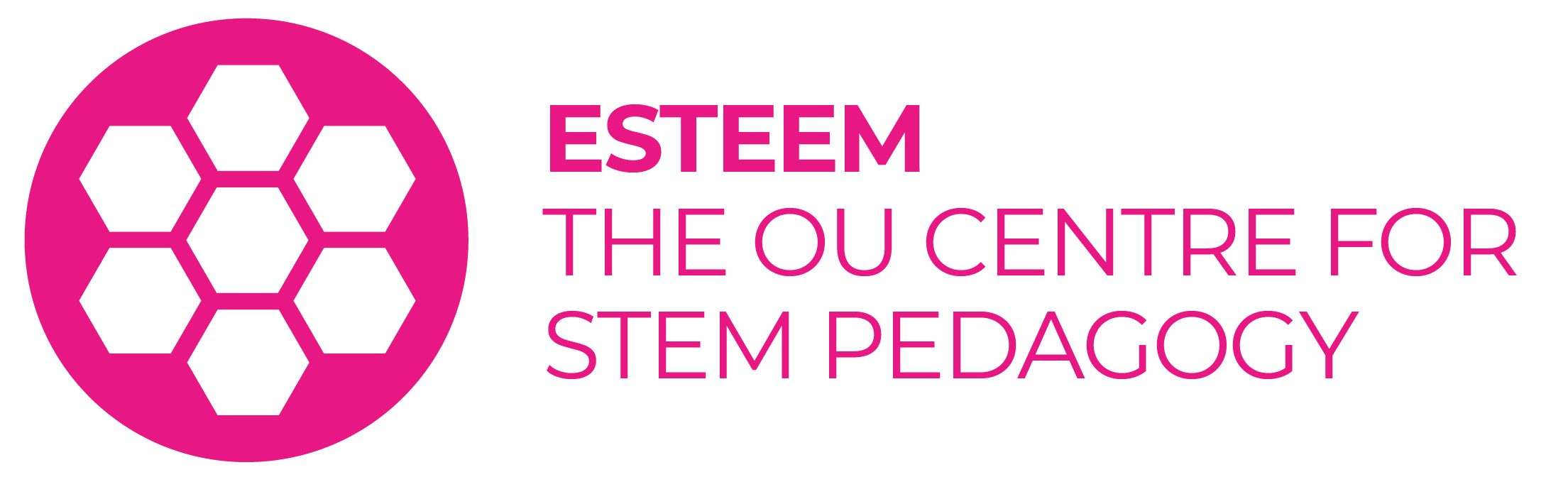 A classification scheme for OpenSTEM Labs experiments
Helen Lockett (helen.lockett@open.ac.uk), Kay Bromley, Kevin Gowans, Claire Richardson and James Smith
The Open University
Overview
Background to OpenSTEM Labs
Project aim and objectives
Classification schemes for remote and online labs from the literature
Proposed OpenSTEM Labs classification scheme
Trials using classification scheme
Initial findings
2
Background
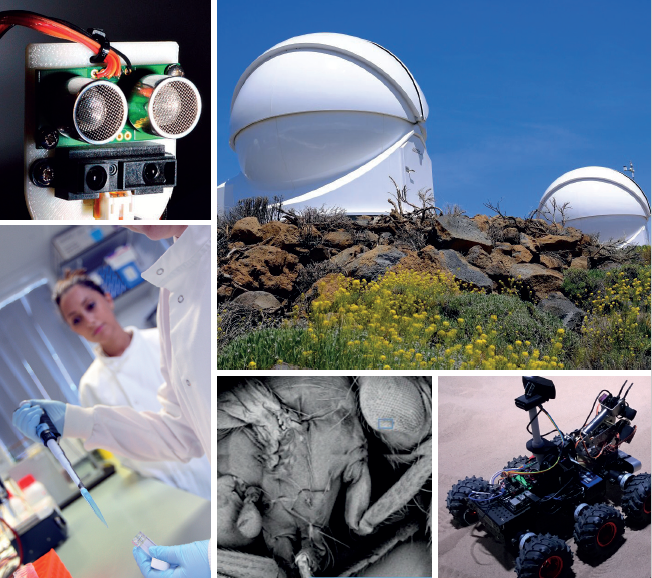 The OpenSTEM Labs deliver authentic practical experiences to the Open University’s distance learning students using real time instrumentation, data and equipment for practical enquiries over the internet
Students interact with experiments via a web browser on their laptop or mobile device.
The OU has developed more than 100 activities that are used by more than 10,000 students/year
3
Example OpenSTEM Labs activities
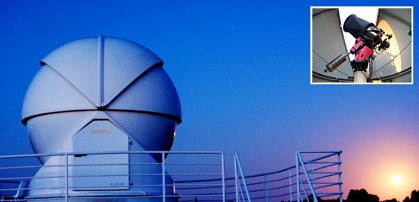 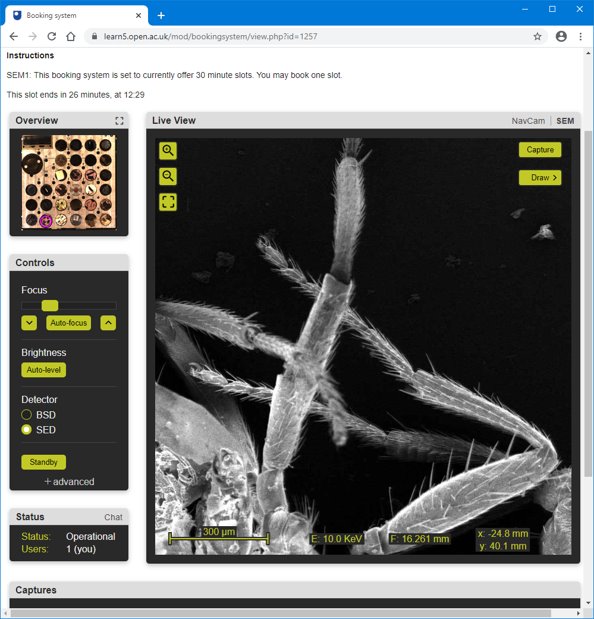 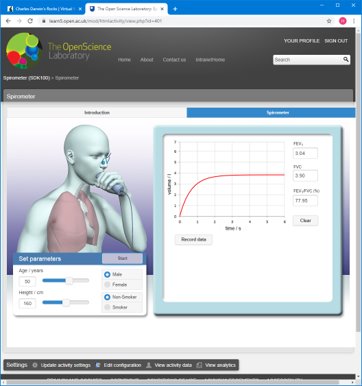 OpenScience Observatories
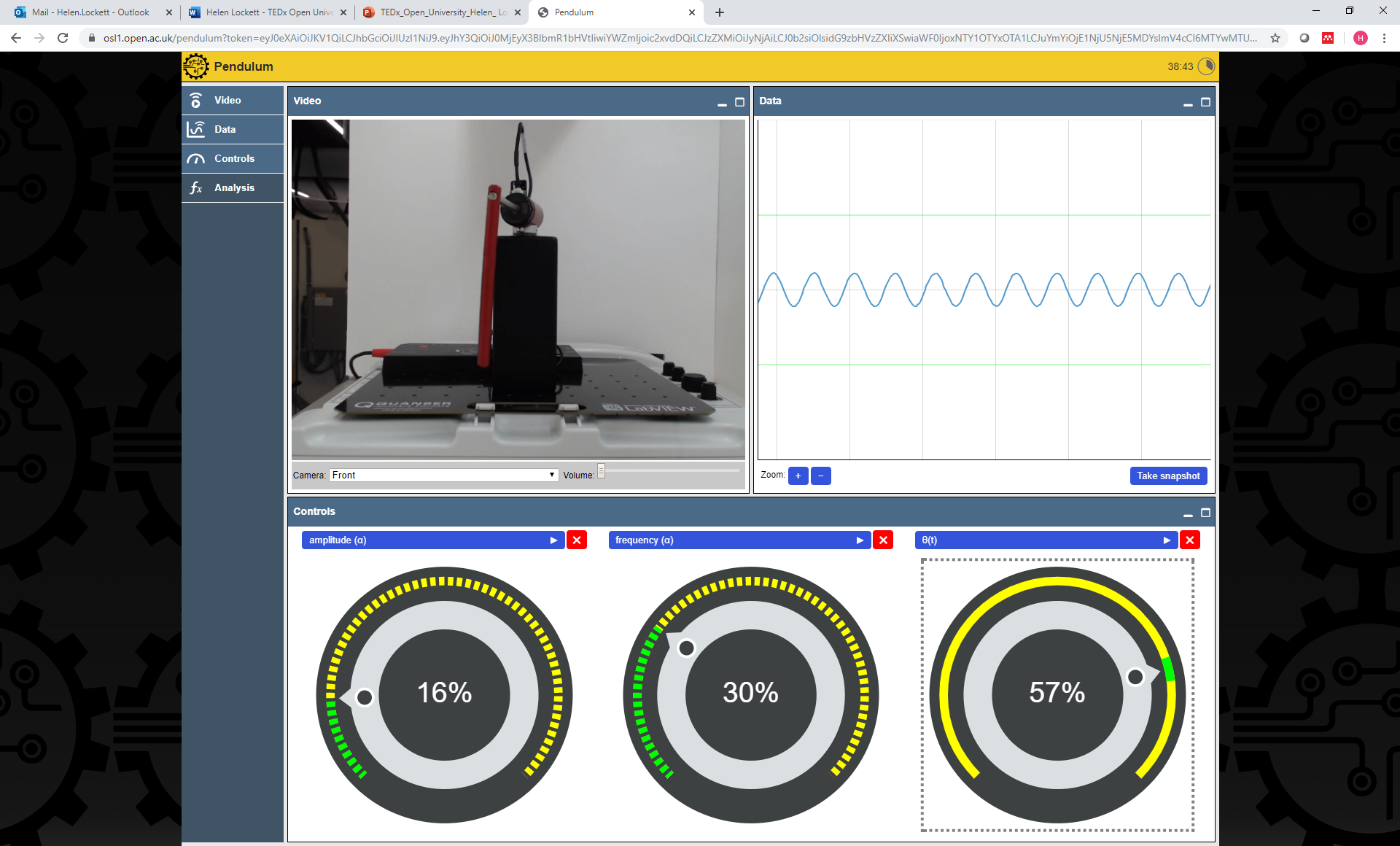 Spirometer
Scanning Electron Microscope
Controlling a driven pendulum
4
Project aim and objectives
Aim:
To explore the breadth of activities, skills and educational outcomes developed in OpenSTEM Labs experiments and develop a learning design tool to inform future OpenSTEM Labs activities. 
Objectives: 
Understand how remote and onscreen laboratories have been classified in the literature
Develop a classification scheme for OpenSTEM Labs activities and their learning objectives
Create a database of existing activities to understand the range of activities available and their learning objectives
Develop a design tool to help module teams developing new OpenSTEM Labs activities
5
Classification schemes for remote/ online laboratories
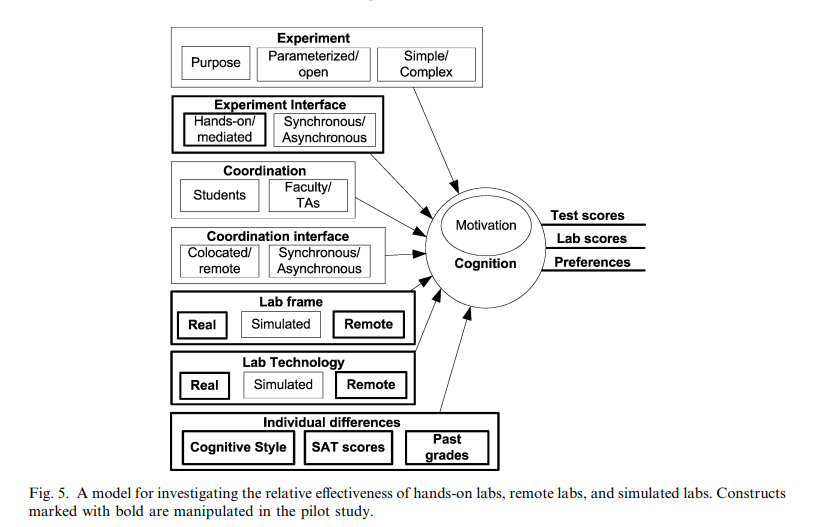 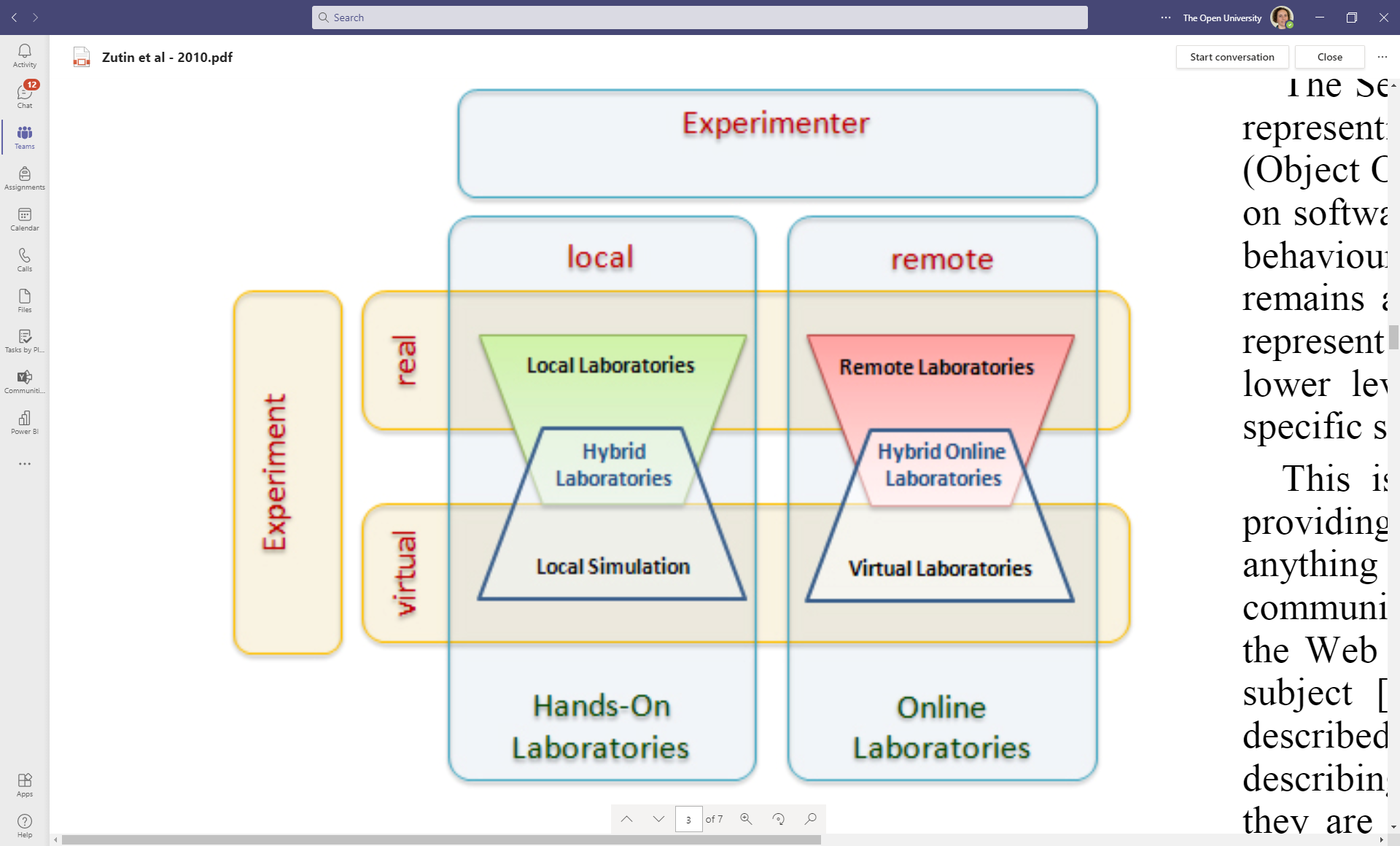 Zutin et al. (2010)
Nickerson et al. (2007)
6
Classifications schemes for learning objectives of remote/ online laboratories
Brinson (2015)
Feisel & Rosa (2005)
7
Proposed classification scheme for OpenSTEM Labs activities
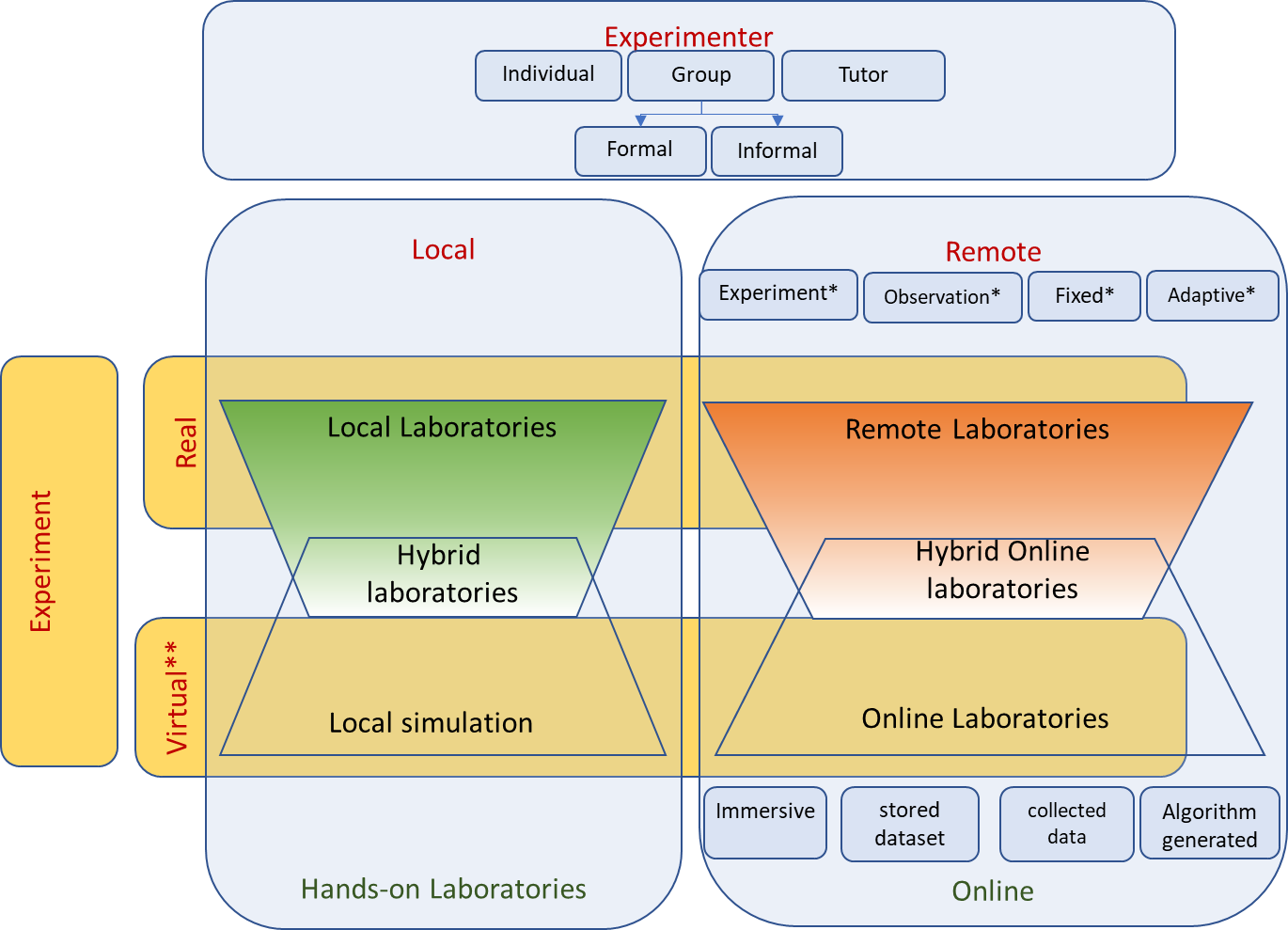 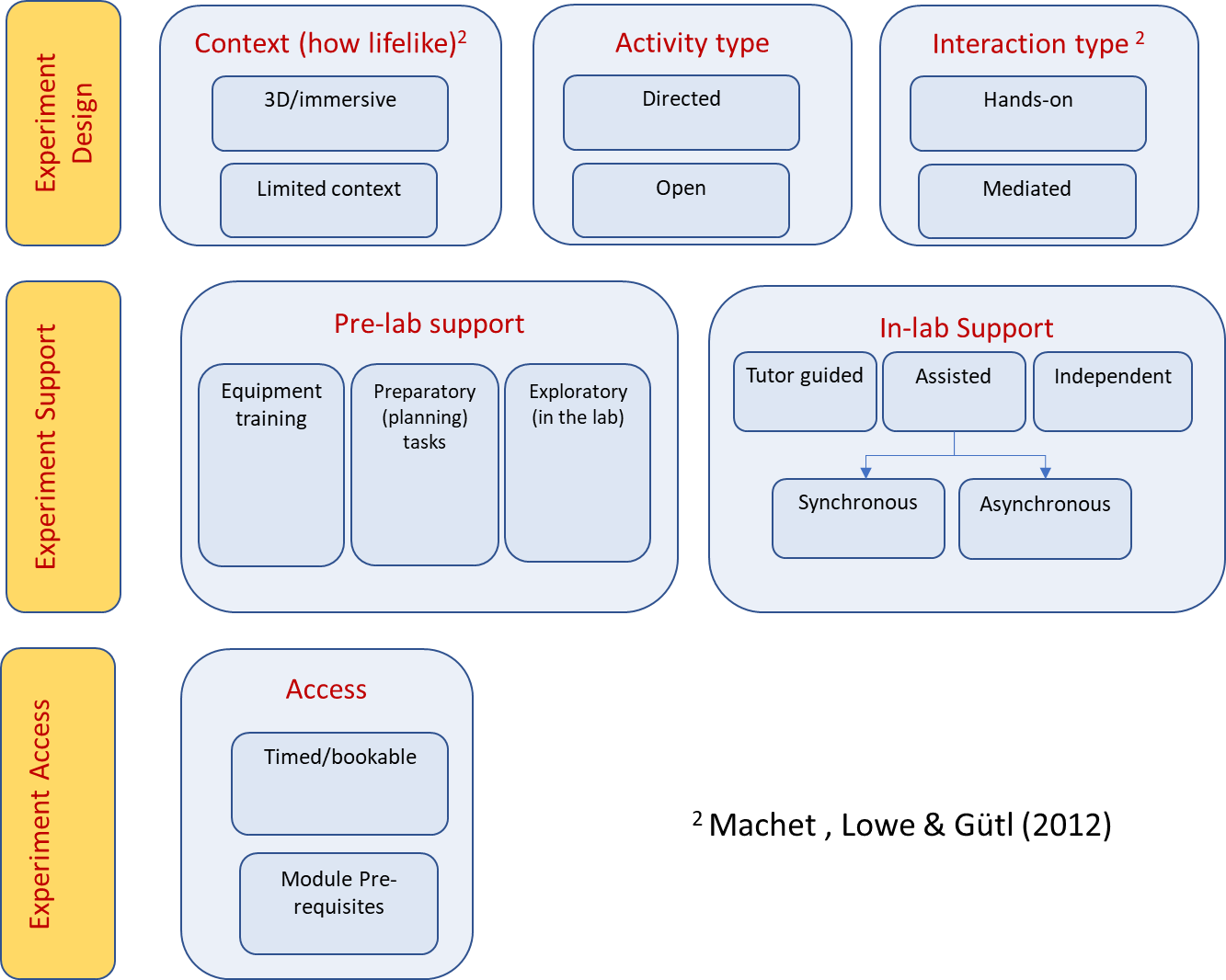 Developed based on Zutin et al. (2010) and others
8
Proposed classification scheme for OpenSTEM Labs learning objectives
9
Based on Feisel and Rosa (2005) with adaptations
Database of OpenSTEM Labs activities
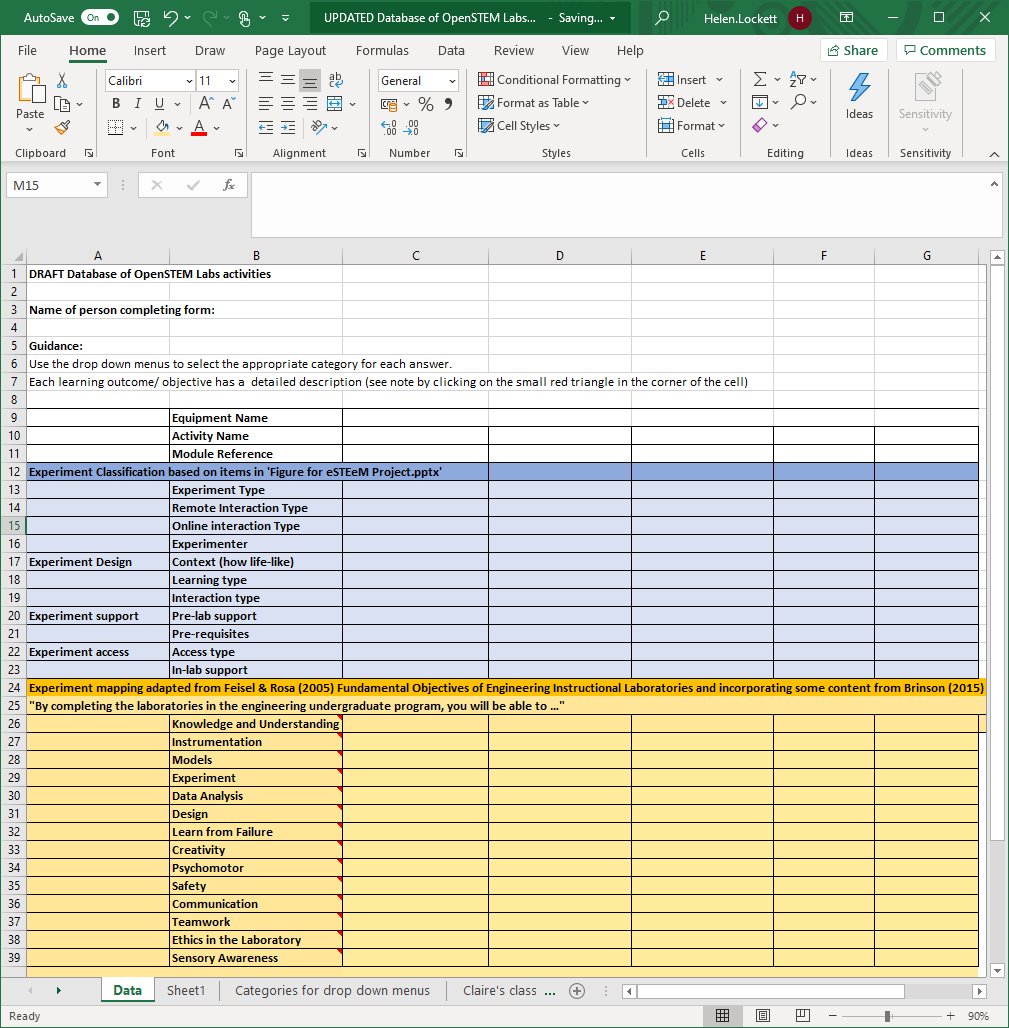 10
Trial Classification – Using the digital microscope to count leukocytes in blood samples (SDK100)
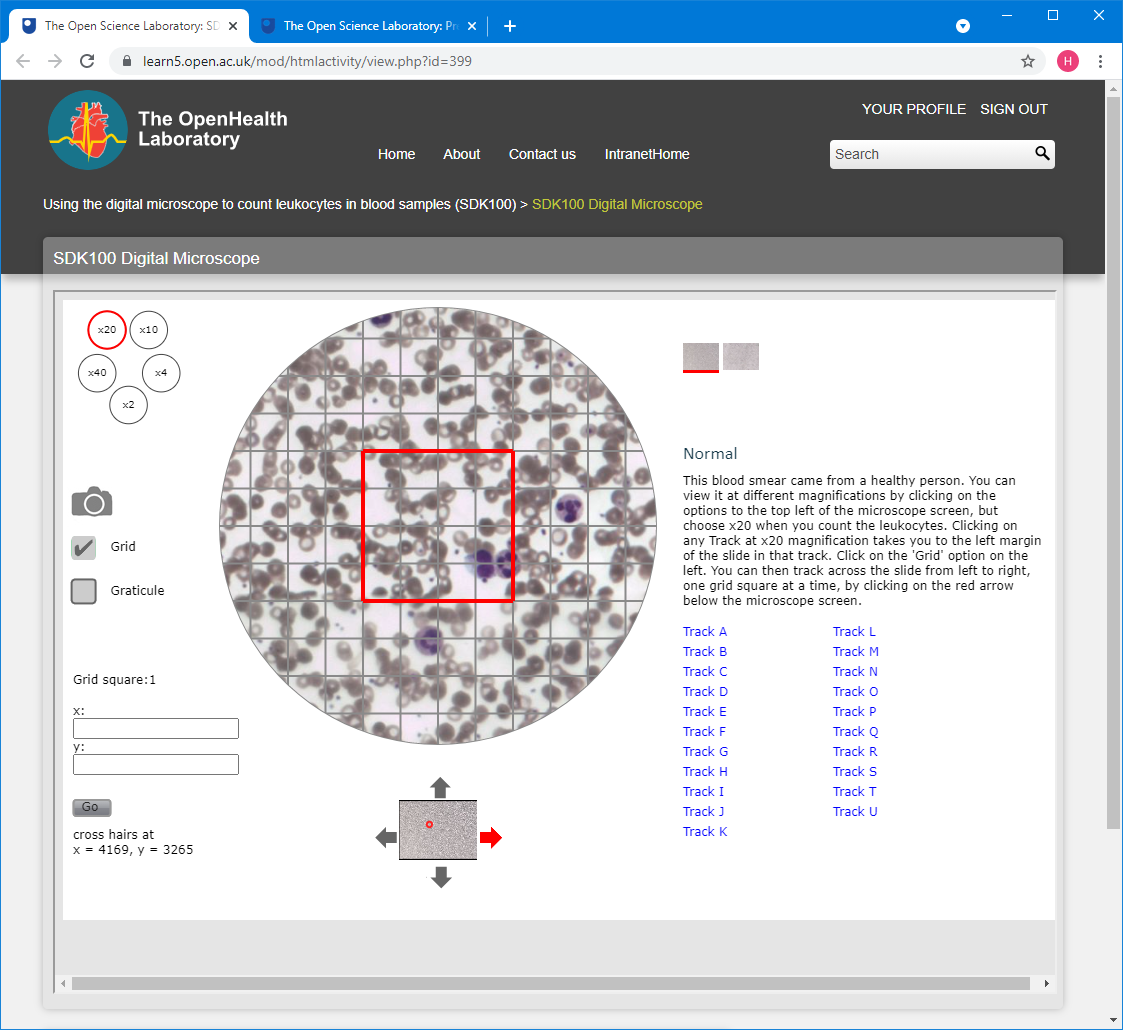 11
Trial Classification – Investigating strain in a thick-walled pressure vessel (T272)
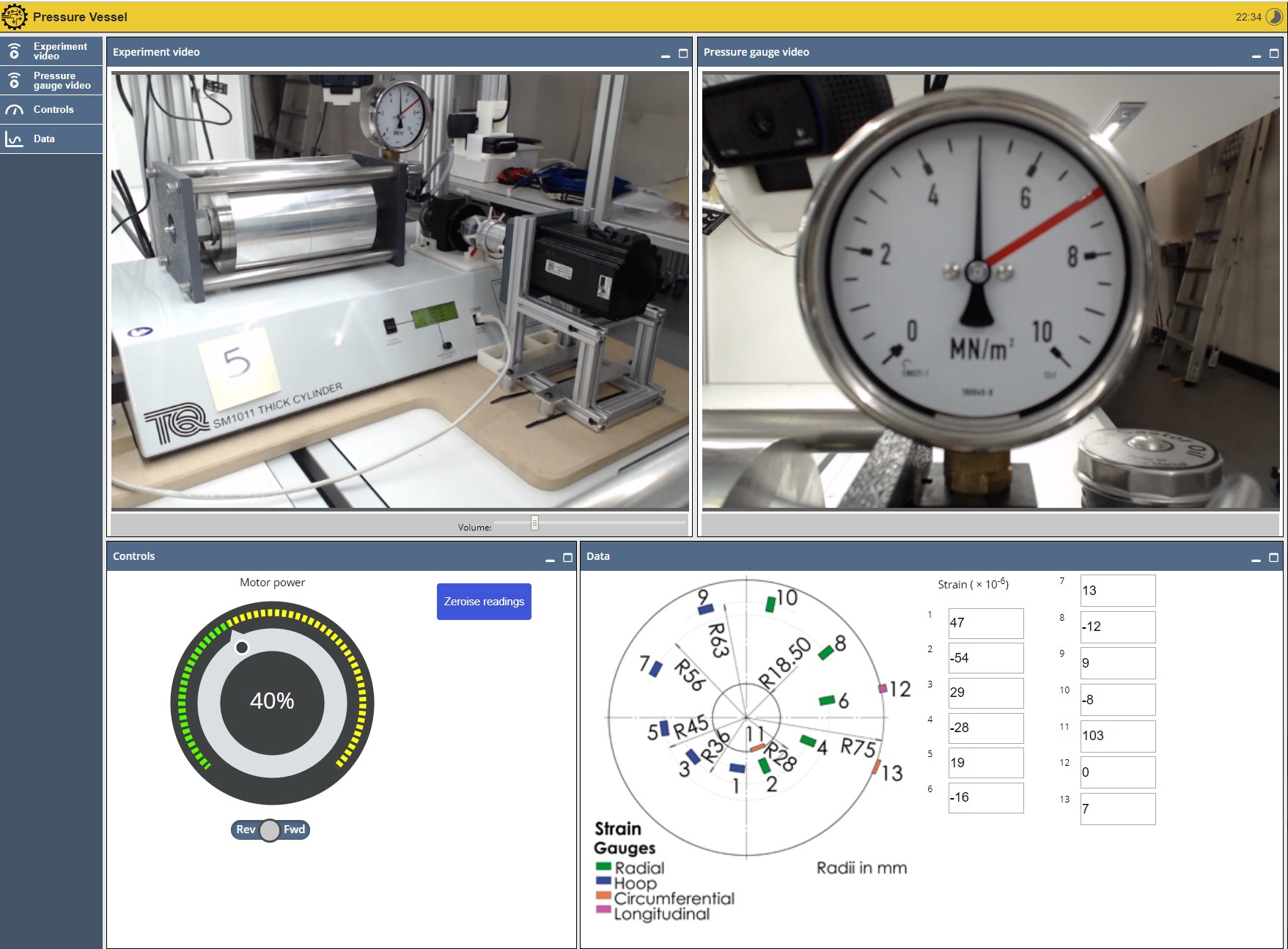 12
Initial findings
Literature review has helped us to understand the types of remote and onscreen experiments used in Science and Engineering and their learning objectives
A classification scheme for OpenSTEM Labs activities has been developed
Initial trials of the classification scheme show how it could help module teams to identify existing OpenSTEM Labs activities for reuse or adaptation to other modules 
Results provide a starting point for a design tool to help module teams developing future OpenSTEM Labs activities
We welcome your feedback!
13
Questions?
14
References
Feisel, L. D. and Rosa, A. J. (2005) ‘The Role of the Laboratory in Undergraduate Engineering Education’, Journal of Engineering Education, 94(1), pp. 121–130. 
Brinson, J.R. (2015) Learning outcome achievement in non-traditional (virtual and remote) versus traditional (hands-on) laboratories: A review of the empirical research. Computers and Education, (87), pp. 218–237. 
Nickerson, J.V., Corter, J.E., Esche, S.K. and Chassapis, C., 2007. A model for evaluating the effectiveness of remote engineering laboratories and simulations in education. Computers & Education, 49(3), pp. 708-725.
Zutin D.G., Auer M.E., Maier C., and Niederstatter M., “Lab2go – A repository to locate educational online laboratories,”  in Proc. of IEEE EDUCON 2010 Conference: The Future of Global Learning Engineering Education, Madrid, Spain, 14-16 April 2010, IEEE, pp. 1741-1746.
15